Figure 6. Scalp topographies of the unisensory and multisensory processing negativities depicted in Figure 5.
Cereb Cortex, Volume 17, Issue 3, March 2007, Pages 679–690, https://doi.org/10.1093/cercor/bhk016
The content of this slide may be subject to copyright: please see the slide notes for details.
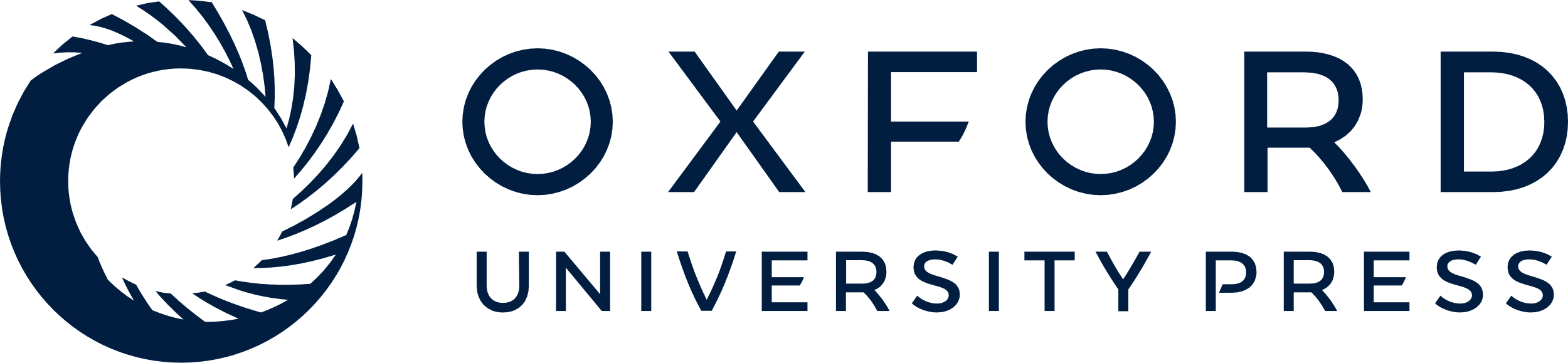 [Speaker Notes: Figure 6. Scalp topographies of the unisensory and multisensory processing negativities depicted in Figure 5.


Unless provided in the caption above, the following copyright applies to the content of this slide: © The Author 2006. Published by Oxford University Press. All rights reserved. For permissions, please e-mail: journals.permissions@oxfordjournals.org]